Studieaktivitetsmodellen - præsentation  af  modellen, - formål,  baggrund  og  begrundelser - erfaringer  og  anbefalinger
Studieaktivitetsmodellen
6. september 2014
1
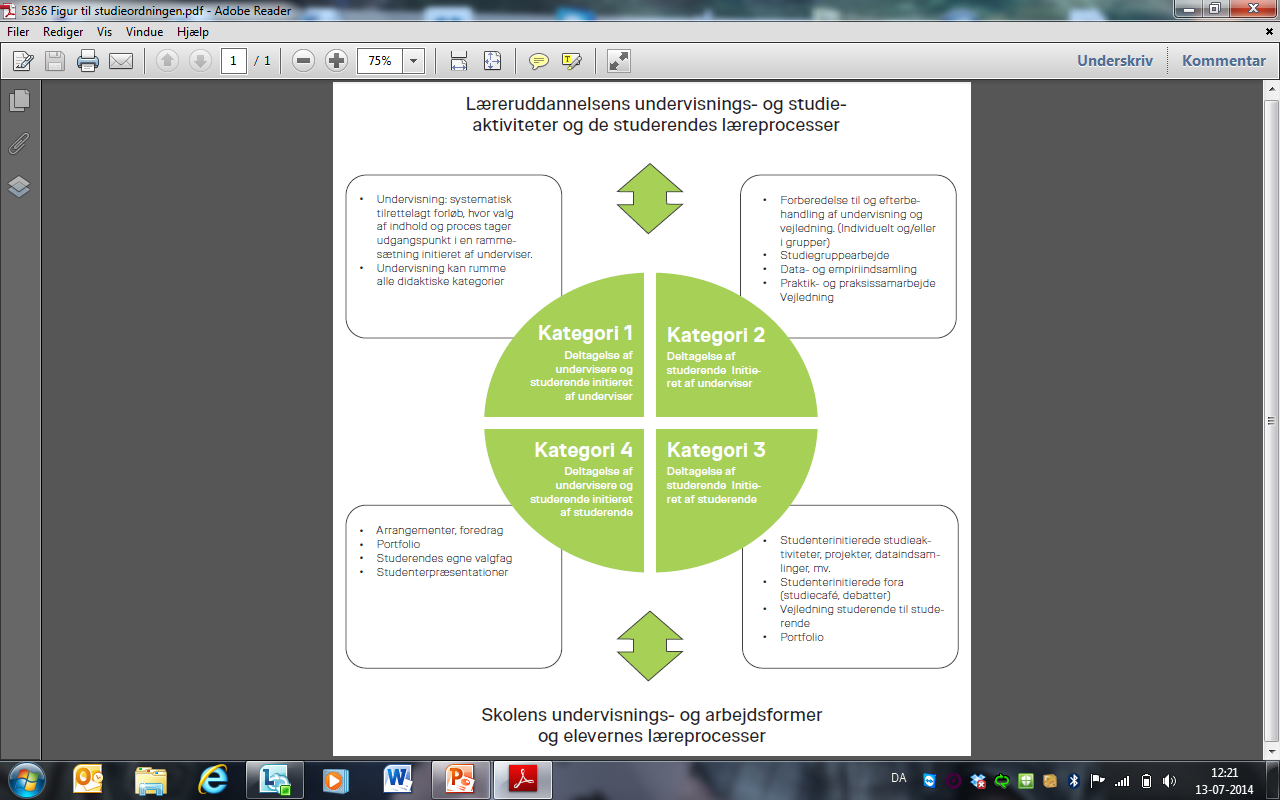 Begrundelser og formål med modellen
Fra et uddannelsespolitisk og et professionshøjskoleperspektiv:

At styre, synliggøre, kvalificere og dokumentere undervisnings- og studieaktiviteterne i en professionsuddannelse. 

At skabe øget gennemsigtighed, sammenlignelighed og fleksibilitet i uddannelsessystemet, herunder synliggørelse af fordelingen af studieaktiviteter og progression gennem studiet
-------
At synliggøre mangfoldigheden af undervisnings – og studieaktiviteter i en professionsuddannelse og at kvalitet defineres bredere end antallet af undervisningslektioner.

At skabe et enkelt redskab til gensidig forventningsafstemning mellem undervisere og studerende samt øget studieintensitet

At udvikle et redskab til tilrettelæggelse og udvikling af uddannelserne
         (www.uc-dk.dk)
Begrundelser  og  formål  med  modellen
Et pædagogisk- didaktisk perspektiv:

Kan være et afsæt for dialog og samarbejde mellem undervisere og studerende om undervisnings- og studieaktiviteter, ansvarsfordeling, forventet arbejdsindsats, mv. i relation til uddannelsens overordnede mål, fagområdets og modulets videns-, færdigheds- og kompetencemål. 

Kan bidrage til udvikling af kvaliteten i undervisnings- og studieaktiviteterne i et helhedsorienteret og didaktisk perspektiv (Hvad skal de studerende lære, hvorfor og hvordan?).

Kan danne afsæt for systematisk analyse, refleksion og dialog om studieaktiviteterne og de studerendes læringsudbytte.

Kan styrke den faglige, pædagogiske og didaktiske videndeling
Titel på præsentationen
6. september 2014
4
Makkerdrøftelse
1) Hvilke styrker og svagheder har studieaktivitetsmodellen for 
	studerende?
	undervisere? 
	

2) Hvordan kan studieaktivitetsmodellen udvikles til en fuldgyldig 
     didaktisk model?
Projekter  om  studieaktivitetsmodellen
Evaluering af arbejdet med studieaktivitetsmodellen i læreruddannelsen i VIA

Program i læreruddannelsen i VIA

3)      Tværgående følgeforskningsprojekt i VIA/ PSH
	         7 udviklingsprojekter i 4 uddannelser. Resultater formidles i antologi.
           	         Foreløbige temaer:  Det pædagogiske paradoks 	
			 Rammesætning
			 Studiegruppen
			 Engagement og ejerskab
			 At dele (u-)viden(hed)
			 Betydningen af feedback

4)     Nationalt forskningsprojekt 2015 - 18 
	         		De studerendes læreprocesser
	         		Undervisernes didaktiske refleksioner
	         		Videndeling
Kort om evalueringen
Survey-undersøgelse (dec. 2013/ jan. 2014)
Analyse og sammenfatning af resultater (feb./marts 2014)

Kvalitativ evaluering (april/ maj 2014):
4 fokusgruppeinterviews med studerende 
4 fokusgruppeinterviews med undervisere
Analyse og rapport 

Fælles og forskellige udfordringer
Anledning til refleksion og videreudvikling
4 temaer i evalueringen
Information om studieaktivitetsmodellen

Kendskab til modellen – dialog mellem undervisere og studerende

Studieaktiviteter i K3 og K4

Helhed og sammenhæng i undervisnings- og studieaktiviteterne
Information om studieaktivitetsmodellen
Studieaktivitetsmodellen er præsenteret for både undervisere og studerende i studiestarten

	”Vi fik den klasket i hovedet flere gange om dagen i den første tid, 
                       og siden har vi ikke hørt mere til den… og dog nogle undervisere refererer 
	  til kategorierne, når vi selv skal arbejde”
	
	”Den kunne godt hænge i lokalerne og være synlig, så man kunne snakke 	  om, hvad man skal arbejde med i de forskellige 	kvadranter… og den skal
	  være nem at finde på hjemmeside og Studienet”

	----

	”Der er ingen fælles forståelse af modellen, vi bruger den forskelligt…”

	”Man kunne lave et studieintroducerende forløb, så de studerende trænes i, 	 hvad det vil sige at være studerende”

	”Næste år har vi flere eksempler fra modulerne, og så kan den bedre
	 komme til udtryk i studieplanerne”
Information om studieaktivitetsmodellen - anbefalinger
At ledelsen og underviserne tager studieaktivitetsmodellen op til intern 	drøftelse mhp. udvikling, videndeling om anvendelsen og koordinering på 	tværs af moduler.

	At ledelsen og/eller underviserteam sikrer en grundig og koordineret 	information og dialog med de studerende om studieaktivitetsmodellen 	(formål, begrundelser, anvendelse)

   	At de studerende får et studieintroducerende forløb til det at blive
      	studerende, herunder forventninger til studerende og evt. miniprojekt, hvor de 	prøver at arbejde inden for alle fire kategorier.
     	At der laves plakater med studieaktivitetsmodellen som redskab til dialog og 	gensidig 	forventningsafstemning.

  	At studieaktivitetsmodellen bliver nem at finde på Studienet og hjemmesider
         	http://www.viauc.dk/laerer/uddannelsen/Sider/studieaktivitetsmodel.aspx
Forventninger  til  studerende…. . ?
Ansvar for at tilegne sig faglig viden, færdigheder og kompetencer
Studerer teori og praksis og brobygningen herimellem
Er informationssøgende og sætter sig ind i studieordning, relevante dokumenter, afleveringsfrister, prøver, eksamen, mv.
Deltager aktivt i alle undervisnings- og studieaktiviteter samt  arbejder selvstændigt og ansvarligt alene og i studiegrupper.
Udviser engagement og initiativ i studiet og deltager aktivt i inkluderende lærings- og studiemiljøer i uddannelsen
Arbejder med sine egne læreprocesser og sine samarbejds- og kommunikationskompetencer i de forskellige relationer, man indgår i undervejs i studiet mhp udvikling af professionskompetencer
Anvender uddannelsens teknologier (tjekker mails, informationer på websteder, deltager i it-baseret kommunikation, samarbejde og videndeling)
Søger assistance, når man har brug for hjælp (fx på biblioteket ifm litteratursøgning, faglig vejledning, studie- og karrierevejledning, mv)

         
Hvilke forventninger har du/ I til de studerende som studerende….  ?
Hvilke forventninger har studerende til det at være studerende…  ?
Kendskab til modellen – dialog mellem undervisere og studerende
”Det er vildt vigtigt med dialog om relevans og mening med 	studieaktiviteterne, og det kan studieaktivitetsmodellen bruges til”

	”Det er meget forskelligt, hvordan underviserne anvender 	studieaktivitetsmodellen”

	”Vores underviser rammesætter matematikundervisningen, så man er 	forpligtiget på at deltage i det hele… det giver god kvalitet, når man 	forbereder sig målrettet, har fælles oplæg ift kompetencemålene (og ikke 	bare gentagelse af det læste),  når det selvstændige studiearbejde  	rammesættes, og der er fælles opsamling med faglig og didaktisk respons”

	----

	”Studieaktivitetsmodellen er et godt tænkeredskab for både studerende og 	undervisere … ift planlægning, evaluering - og involvering af studerende”

	”Tiden til at arbejde med studieaktivitetsmodellen går fra undervisningen, 	  og  her er vi i forvejen beskåret rigtig meget”	

	” Der er et paradoks mellem rammesætning og selvstændiggørelse…”
Dialog mellem undervisere og studerende – anbefalinger
At underviserne inddrager studieaktivitetsmodellen i den løbende dialog med 	de studerende om samarbejde og ansvarsfordeling, om de studerendes 	studieprocesser, om arbejdet med at blive studerende, mv.
	
	At undervisere og studerende tager modellen og studieplanen op undervejs 	og afslutningsvis i et modul som led i den formative og summative 	evaluering af  undervisningen og de studerendes læreprocesser.

	At ledelse, undervisere og studerende italesætter det pædagogiske paradoks 	i samarbejdet og den gensidige forventningsafstemning om uddannelsen i 	relevante sammenhænge.

	At de studerende anvender studieaktivitetsmodellen og studieplanen til 	tilrettelæggelse af deres  studiearbejde, der både er initieret af undervisere og 	af medstuderende samt selvstændigt studiegruppearbejde og individuelt 	arbejde.
Studieaktiviteter i K 3 og  K4  -  udnyttelse af modellen 4 kategorier
Forskellen i de studerendes oplevelse af arbejdsbelastning er markant…
	
  Ifølge de studerende er der brug for samtale om, hvilke former for relevante  
  studieaktiviteter, man kan arbejde med i K3 og K4, og hvordan man kan skabe   
  sammenhæng, mening og kvalitet i studieaktiviteterne. 
	
	”Jeg synes, det er ekstremt presset alt det, vi skal i fagene….”   	
	
	”Arbejdsbelastningen falder i klumper… 
	
	”Jeg bruger max 20-25 timer om ugen og har svært ved at se, hvordan jeg 	 kan bruge flere timer…” 	

	”Vi skal have nogle forslag til, hvad vi kan lave i K3 og K4 – gerne 	anbefalinger til undersøgelser, feltstudier, it-anvendelse, øvelser, 	foredrag, 	litteraturstudier, mv – og gerne nogle skoler vi kan kontakte, 
	og så skal vi selv prioritere, hvad vi har brug for at arbejde med” 

	”Det er helt afgørende , at der stilles krav til det, man selv skal lave som 	studerende, fx i forhold til studieprodukter”

	”Det er svært at finde tid til at mødes, så der må gerne være skemalagt 	  nogle positioner til det i ugens løb. Nogle vil føle, det er en krænkelse i 	  starten, men man vil vænne sig til det, og det vil være godt”
Studieaktiviteter i K 3 og  K4  og udnyttelse af modellen 4 kategorier
Underviserne har mange refleksioner over K3 og K4:

	”Hvis jeg rammesætter studieaktiviteter, gælder det for aktiviteter i K1 og 	K2 og ikke i K3 og K4, for her er det de studerendes ansvar at igangsætte og 	gennemføre egne studieaktiviteter”

	”Nogle studerende ved ikke, hvad de skal lave i K3 og K4, og det forventer vi 	som undervisere, at de ved og kan”

	”Måske skal vi være med til at åbne nogle døre, så de studerende har flere	muligheder? Det ser vi meget forskelligt på, men det er vigtigt at tale med 	de studerende om mål, krav og forventninger”
	
	”Modellen har været med til at fremme vores fokus på vejledning, og det
                      give mening for de studerende at få feedback på deres arbejde”

	”De studerende hungrer efter feedback. De er meget usikre på det faglige 	niveau på 1-. årgang - de kommer fra en testkultur…”
Studieaktiviteter i K 3 og  K4  - anbefalinger
At der organisatorisk etableres mentor – eller vejledningsordninger, der 	støtter de studerende i studiegruppearbejde, studieprocesser, 	gruppedynamikker, konflikthåndtering, mv.

	At undervisere og studerende drøfter muligheder og 	kvalitetskriterier 	for studieaktiviteter i K3 og K4 inden for de 	enkelte moduler

	At studerende videndeler erfaringer og muligheder for konstruktive 	studieaktiviteter i K3 g K4

 	At undervisere i højere grad anvender faglig feedback som uvmetode

	At mulighederne for differentiering ift de studerendes forskellige 	forudsætninger og potentialer undersøges og udvikles
Makkerdrøftelse:
Hvilke studieaktiviteter kan studerende arbejde med i K3 og K4 
med mening, kvalitet og sammenhæng?

(med og uden deltagelse af undervisere)
Eksempler på studieaktiviteter
egen forberedelse og efterbearbejdning 
	studere teori, metoder, empiriske undersøgelser og forskningsresultater
	lytte til (fx video-)foredrag, forelæsninger, mv.
	tage noter, forberede oplæg, skrive opgaver, 
	udarbejde studieprodukter
	hente informationer på nettet, bibliotek, mv.
	arbejde med portfolio , studielogbog, læselog, praktiklogbog, mv.
	deltage i debatarrangementer,  studerendes egne valgfag,  studiecafé
	
	observationer, feltstudier, studiebesøg, studieture
	undersøge og analysere praksis
	øve sig i praksis
	
	deltage i aktionslæringsforløb, projektforløb, FoU-projekter, innovationsprojekter
	deltage i e-læringsforløb,  anvende apps, udarbejde videoklip, mv
	deltage i blogs, digitale netværk, sociale medier, e-læringsplatforme, mv
	
	arbejde med cases,  rollespil,  drama
	
	praktikforberedelse og evaluering
	
	studiegruppearbejde : reflektere og diskutere faglige problemstillinger, få og give sparring, træne 	sine  analytiske, refleksive og  kommunikative  kompetencer,  øve sig i at begrunde og 	fremlægge  faglige  synspunkter,  hjælpe  hinanden med at  forstå og bearbejde vanskeligt 	tilgængeligt stof, forberede  prøver og eksamen, øve sig i  samarbejde, mødeledelse og -	deltagelse,  lære at håndtere  uoverensstemmelser,  konflikter, forskellige magt- og 	interesseforhold
Helhed og sammenhæng i undervisnings - og studieaktiviteterne
Ifølge undervisere og  studerende er det vigtigt at relatere alle studieaktiviteter til kompetencemålene og perspektivere til lærerarbejdet . 
Både studerende og undervisere savner sammenhæng og helhed i den ny modulopdelte læreruddannelse.


	”Kompetencemålene er russisk for de studerende  i starten, det skal 	konkretiseres for dem: Hvad skal jeg kunne? Hvad kan jeg nu? Hvad skal der 	til for at klare sig endnu bedre fagligt?

	”Kompetencemål og det fremtidige lærerarbejde er de pejlemærker, der kan 	bidrage til at skabe mening, sammenhæng og helhed i studiet”

	”Studieaktivitetsmodellen mangler noget ift kompetencemålene, for den 	handler jo kun om aktiviteter, og hvem der er ansvarlige for hvad…”
Helhed og sammenhæng  - anbefalinger
At ledelse, undervisere og studerende samarbejder om at skabe helhed og 	sammenhæng i uddannelsen

	At undervisere og studerende forholder sig til kompetencemålene 	som pejlemærker for alle undervisnings- og studieaktiviteter

 	At teamsamarbejdet blandt underviserne styrkes, bl.a. med henblik på 	koordinering på tværs af moduler

	At studieaktivitetsmodellen videreudvikles til en fuldgyldig didaktisk model
Afsluttende pointe
”Studieaktivitetsmodellen er kun en model, og en model kan ingenting i sig selv.  Det er vores brug af den, der er afgørende., og det har altid været en god  ide at tydeliggøre forskellen og sammenhængen mellem undervisning og selvstændige studieaktiviteter.  Det kan modellen hjælpe med at tydeliggøre ”


	Hvad vil vi i læreruddannelsen gøre studieaktivitetsmodellen til i de 	kommende år?
	
	Hvordan kan den videreudvikles, så den i højere grad end i dag opleves 	meningsfuld og relevant i uddannelsesdidaktisk sammenhæng?
Litteratur – til  inspiration
Keiding, T.B. og Qvortrup, A. (2014 in progress): Den empiriske uddannelsesvidenskab og kvalitet i studieaktivitet.  


Dahlbæk, Annelise (2014): Studiegruppen- etablering, facilitering og udvikling. 
Dansk Psykologisk Forlag.

 
Andreassen, m.fl. (2013): Feedback og vurdering for læring. Dafolo. 

 
Lunde Frederiksen, Lisbeth, m.fl. (2013): Undervisning i læreruddannelsen – et oplæg til grundlagsdiskussioner. Systime

 
Nielsen, B. (2008): At studere til lærer. Dansklærerforeningens forlag


Nielsen, Grønbæk, Mølgaard (red., 2014): Professionsbachelor- uddannelse, kompetencer og udvikling af praksis. UCC/ Samfundslitteratur .